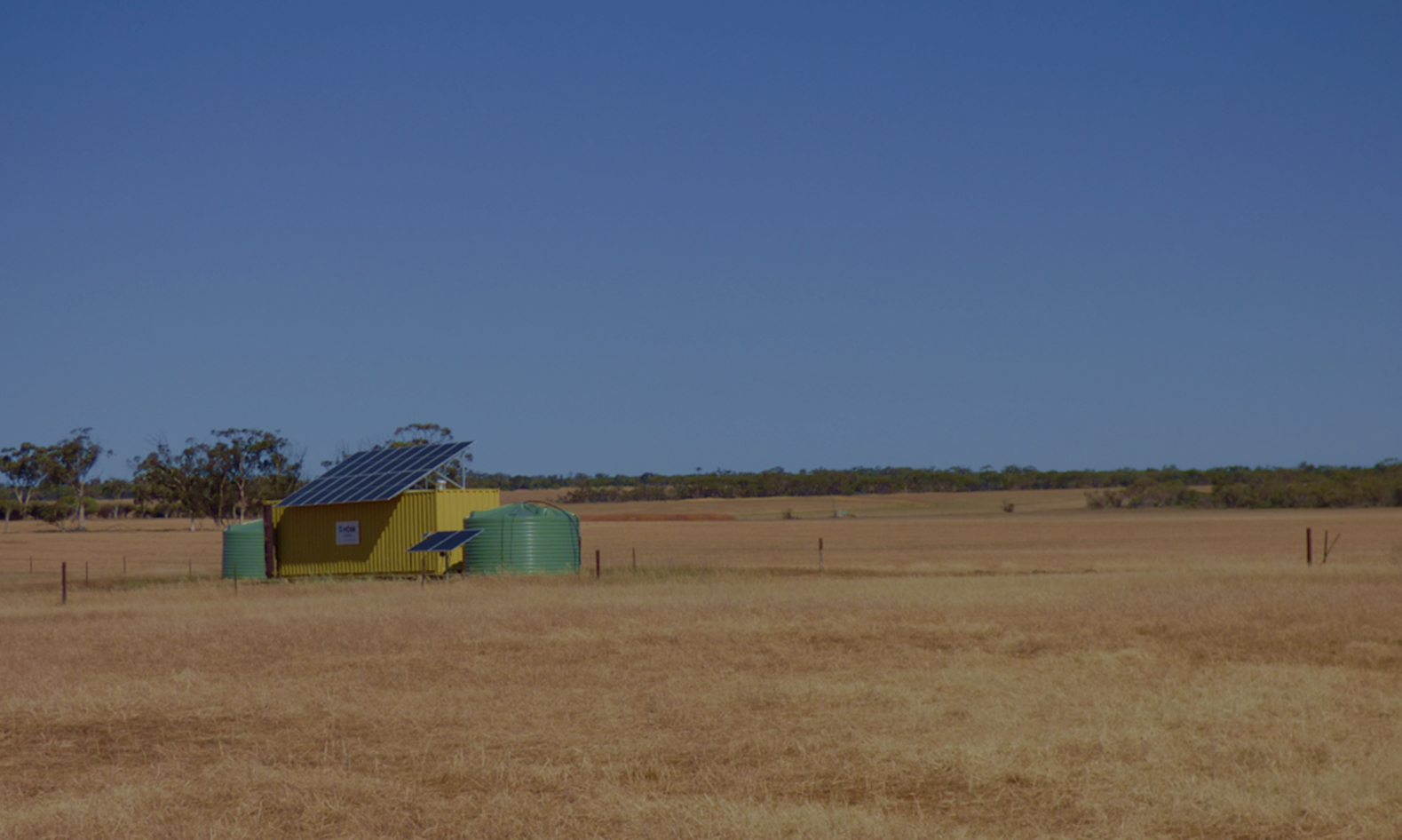 WaterSmart Farms
23 July 2024
Dr Richard George
Department of Primary Industries and Regional Development
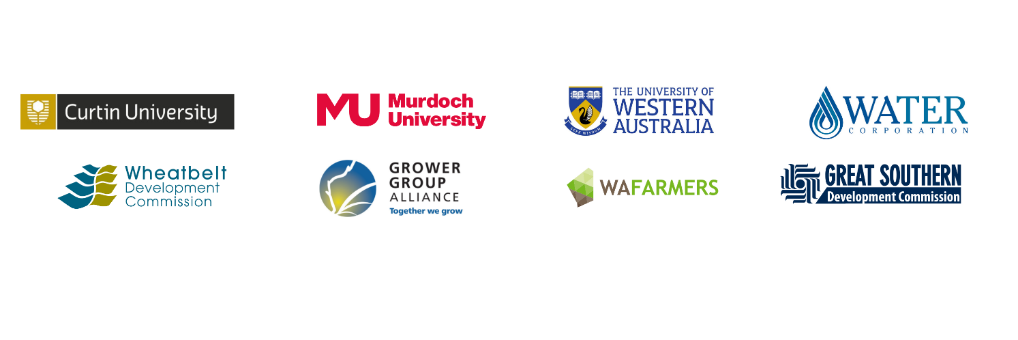 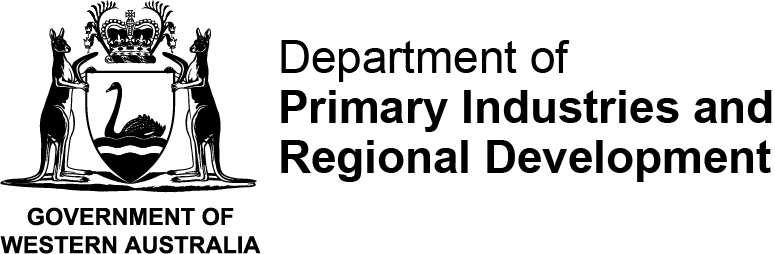 [Speaker Notes: WaterSmart Farms evolved from the 2019-2020 dry seasons – in response to farmers saying they wanted new technologies to find, store and treat water.

From 40 field days, farmers told me to focus on new options for dry seasons

(DPIRD efforts had focused on Dams in the early dams (dams and roaded catchments)

In response we looked at 3 areas

And I brought together a range of partners (3 Universities), GGA, Agencies, etc

WaterSmart Farms
Groundwater – finding water deeper in the bedrock
Treating water (RO Desalination) – if its quality required reducing its salinity.

WaterSmart Dams
Engineering – new options for dams.


WaterSmart Industries
In 2024, we have started another project to find bigger resources in palaeochannels that can underpin communities and agri-industries (eg small horticulture, feedlots, abattoirs, etc)]
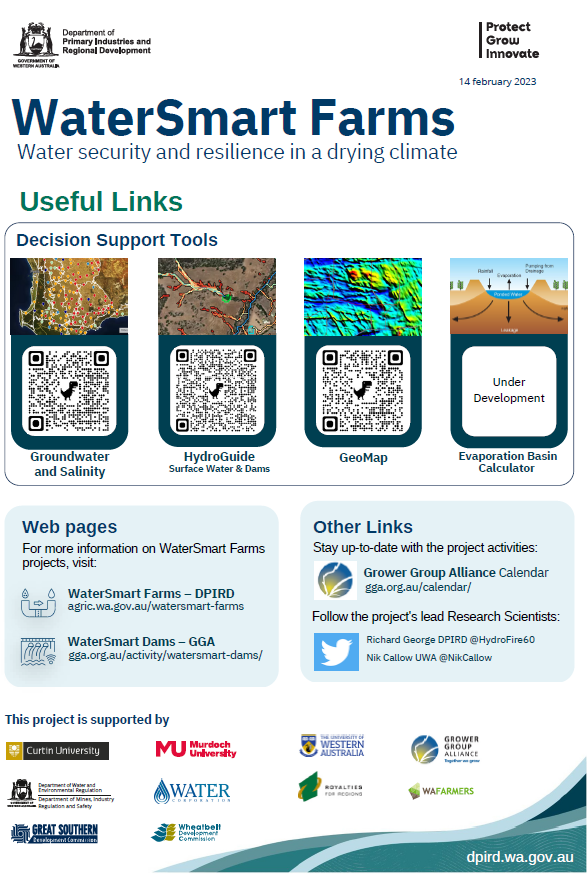 WaterSmart Farms

Partnership – ‘on farm’ reliable water
Groundwater and Desalination
Assessing early RO adopters and technology
Assessing new groundwater options and reject disposal
Assessing desalination equipment and related systems

WaterSmart Dams $4m partnership
Surface water – ‘making dams work again’
Federal Drought Fund and WA Climate Resilience Fund
Partnership - SW Drought Hub, GGA, 4 Groups, UWA and DPIRD
12 science via demonstrations…  

WaterSmart Industries – $5m (new) – larger supplies, businesses
[Speaker Notes: The WaterSmart Farms and Dams projects started in 2021 an ends in 2025

THIS UPDATE REPORTS ON PROGRTESS TO DATE (April 2024)]
Wheatbelt – its dry?
Its full of water, but its often too saline, brackish or deep under rock
Its also still filling up
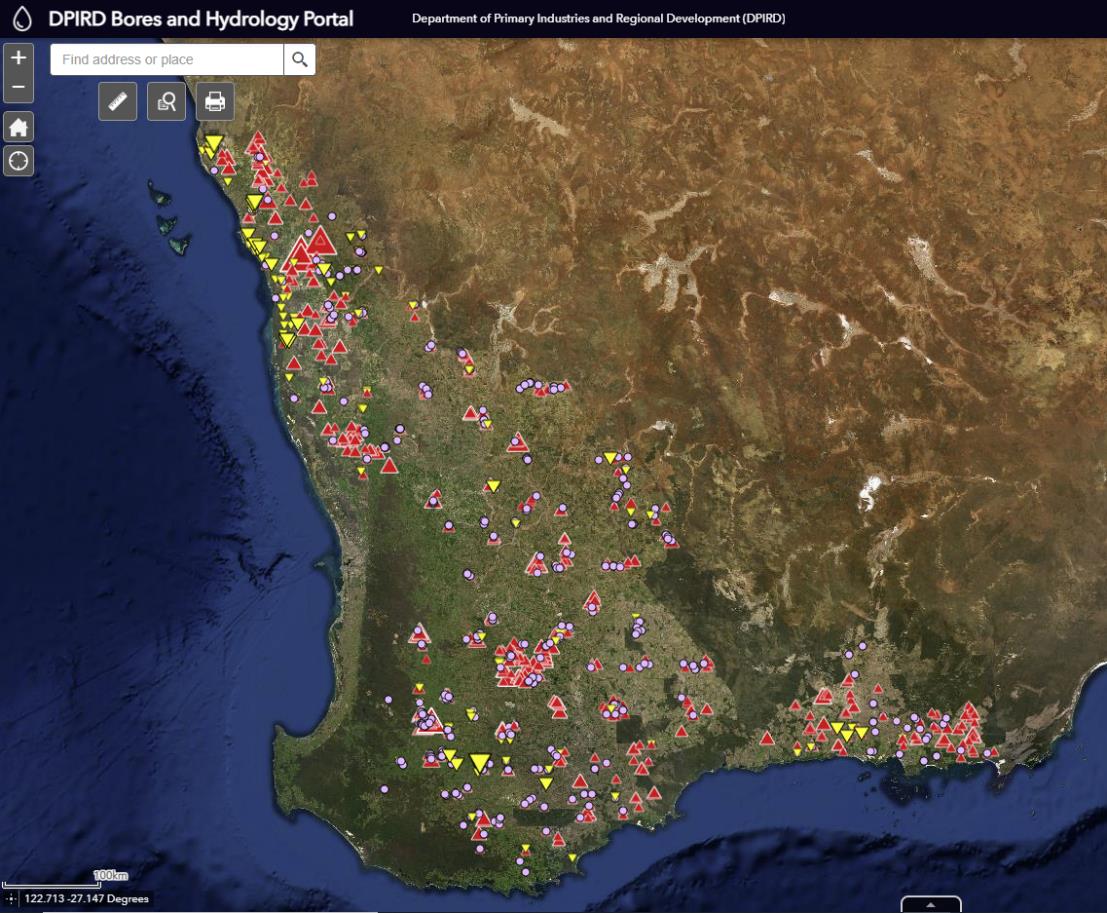 … contrast as SW water resources dry…

1000’s GL/a recharged
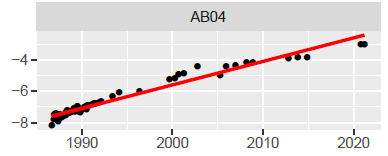 …and for the 70% of areas bores too saline to use
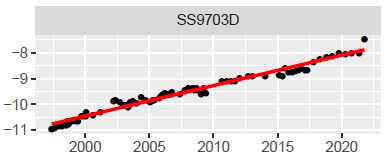 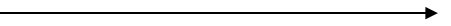 Where do you drill?
[Speaker Notes: Paradoxically – the wheatbelt is stil filling up with WATER

For almost 40 years we have measured watertables rising

This causes salinity
But it also is creating “water”

Why pump from the ocean, when we can access water under nearly every farm!!]
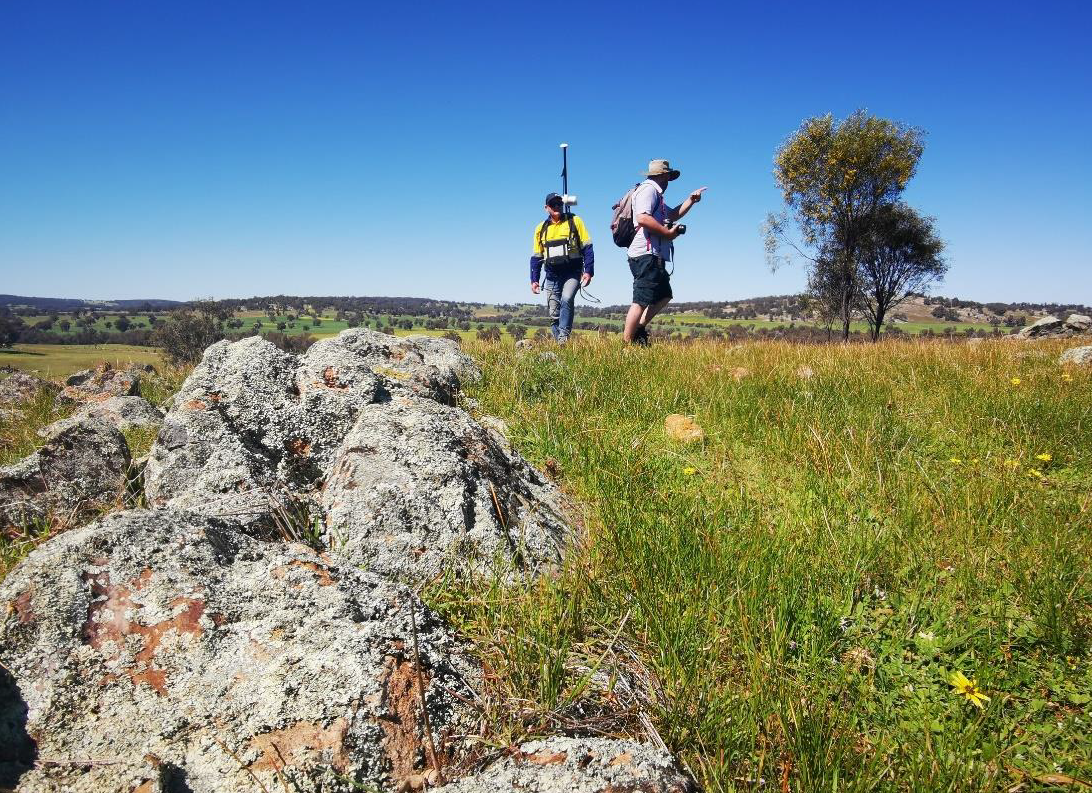 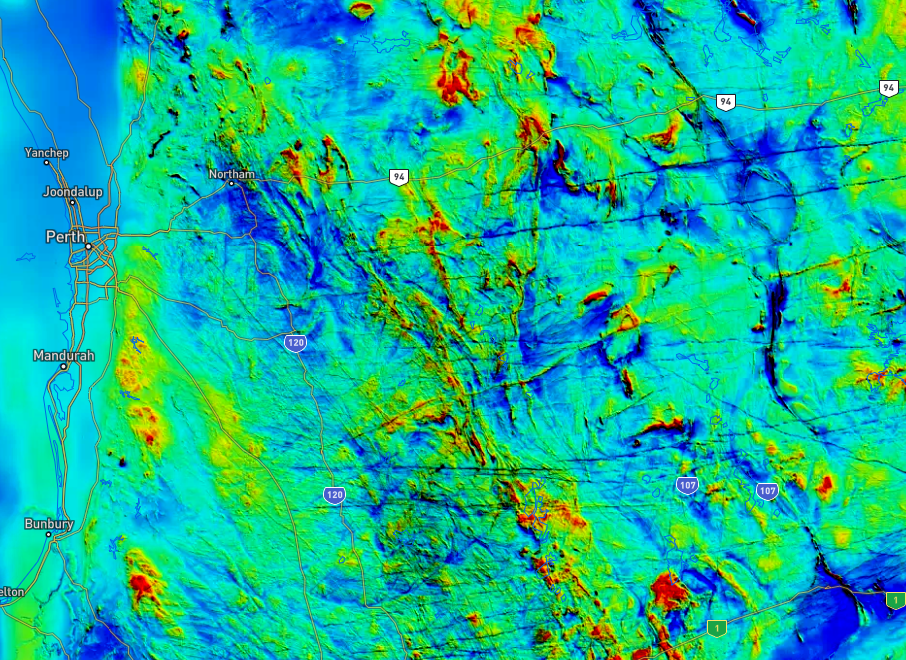 Finding Groundwater –


Geophysics
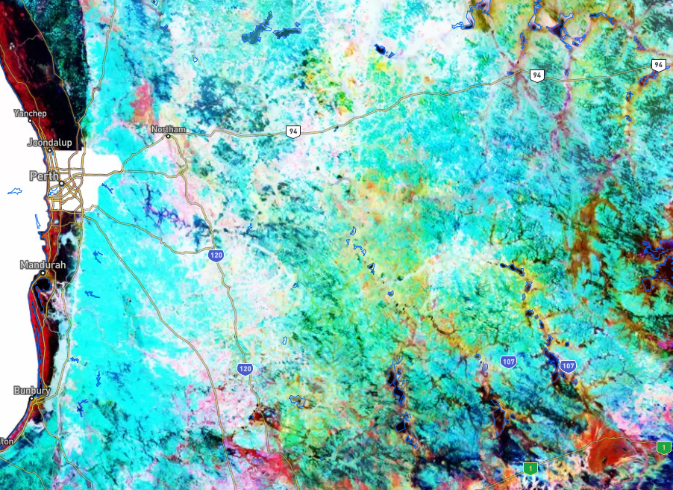 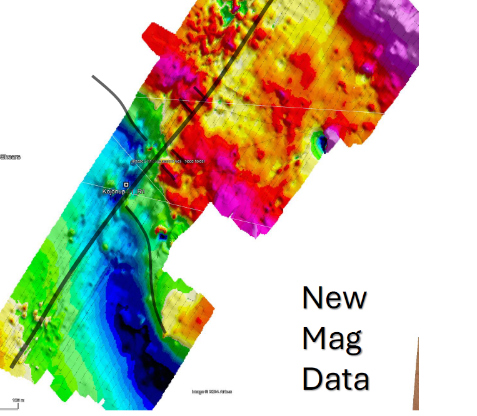 [Speaker Notes: So how do we drill to find groundwater

The Wheatbelt is covered by old mineral exploration data – magnetics (rock) and radiometrics (soils).  Large image and smaller inset (left)

We have put that in the GeoMap webapp – DPIRD website

The image lower right – is field data, that we have acquired to find fractures in the bedrock that make water!!]
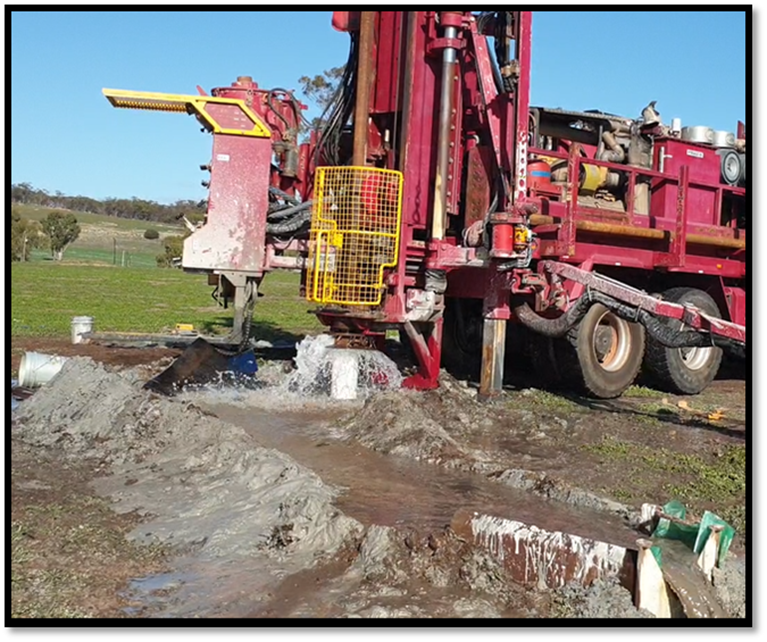 Fractured Rock – 60-120m holes
Of 17 completed
10 successful (> 1 L/sec)
5 over 3 L/sec
Salinity – all OK for stock
Farmer case studies (~ 20)
Example - York (2020)
Fracture at 70m
Yield airlift < 6 L/sec
2500 TDS
[Speaker Notes: WaterSmart farms technology

We drilled 16 bores at 13 farms
We has 9 successful, and some lower yiuelds.

Better than 50% success

5 bore -  high yielding bores (maximum 10 L/second)

All holes able to be used for livestock]
Desalination – Inventory - early adoption by farmers
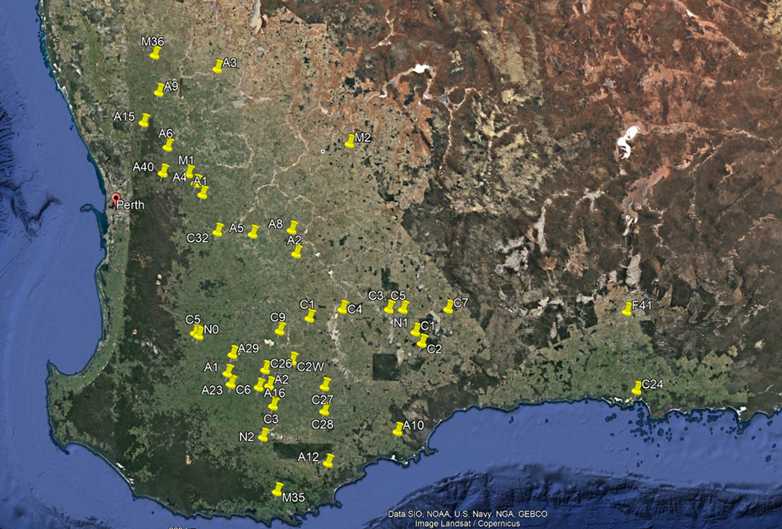 51 existing farm RO units identified.
Inventory and analysis of performance, durability, maintenance and costs.
WaterSmart Farms
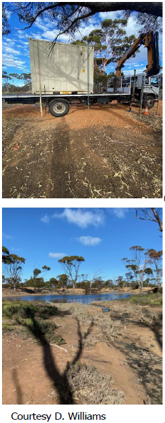 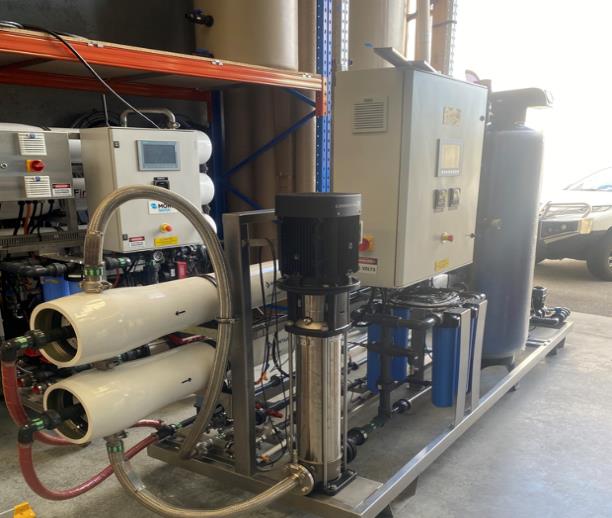 Community Desalination Units
Dumbleyung
18g/L feed, 10kL/day, 45% recovery
Existing bores place and existing dam for reject disposal

Katanning 
8.5g/L feed, 20kL/day, 55% recovery
Existing bores place and existing evaporation dam already in use

Merredin
20g/L feed, 70kL/day, 40% recovery
Existing bores place and existing evaporation dam already in use, RO retrofit required
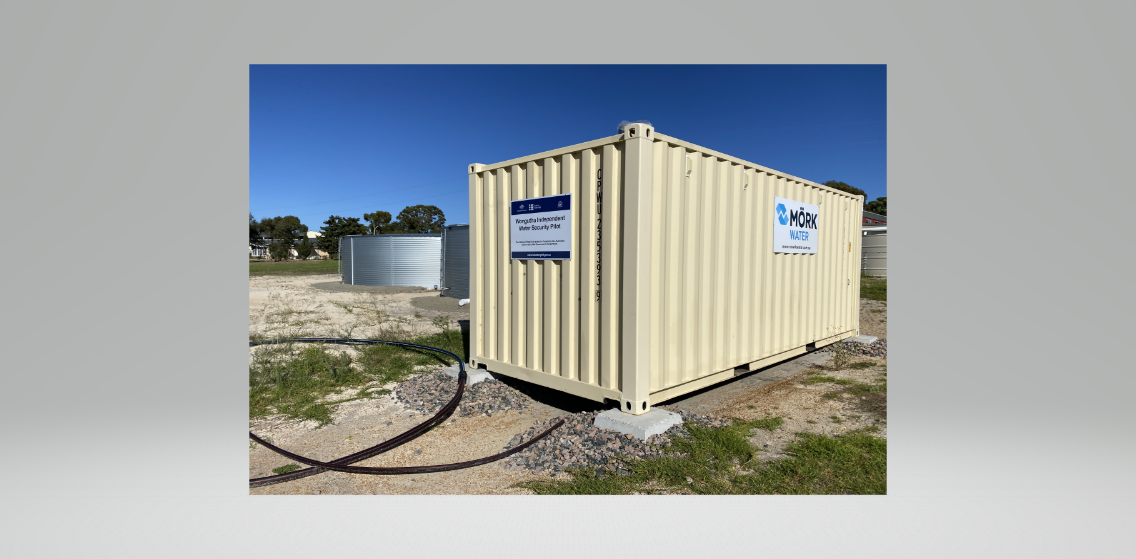 7
[Speaker Notes: So what if the salinity is too HIGH

We have assessed 30 farmer installed RO Desalination systems and with Murdoch University and monitoring 12

We have installed 4 units in 3 towns and 1 school (Wongutha CAPS - aborigonal agricultural training school)

We installed in towns so we could fast track installation (they had bores and evaporation basins)

We could also pilot in places of comunity need]
Wongutha CAPS  - 30 kL/day, solar off 120 panels
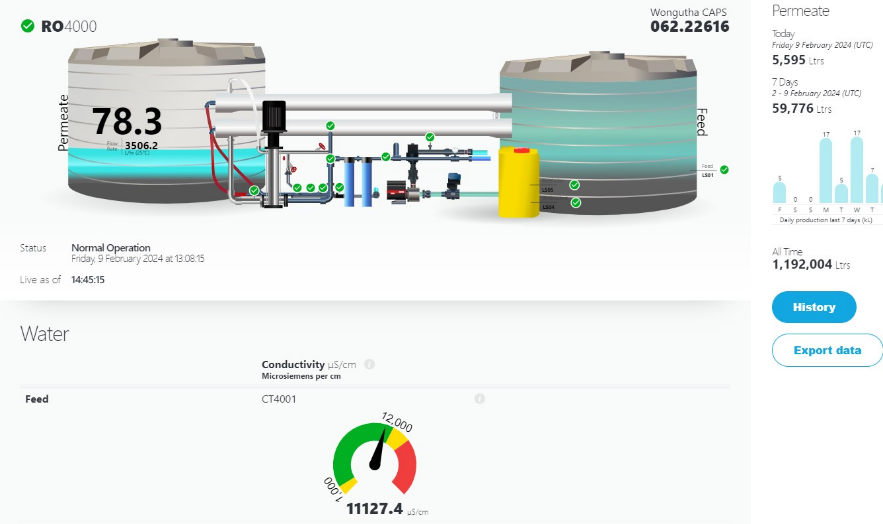 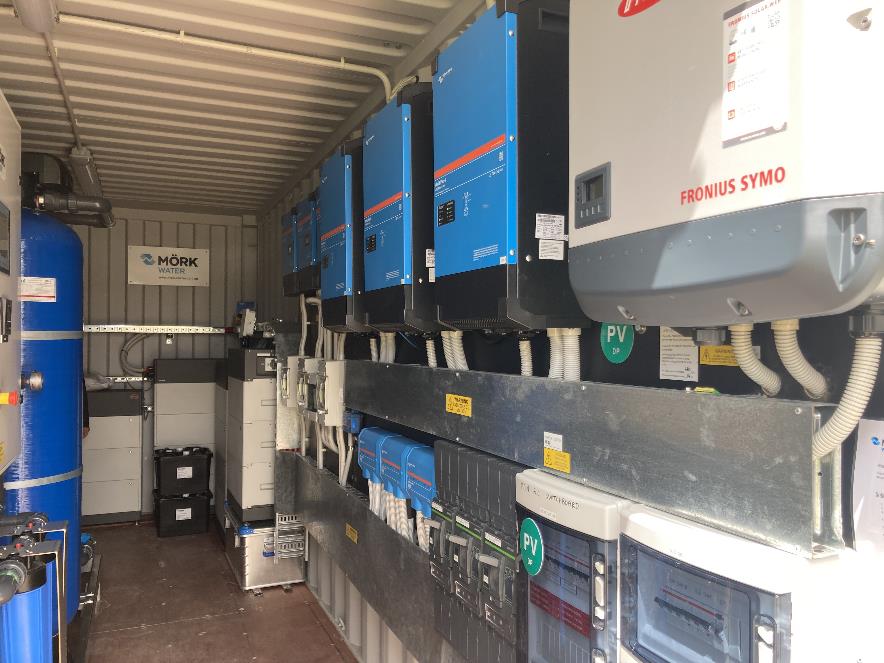 8
Reject water – managed by SLCAct
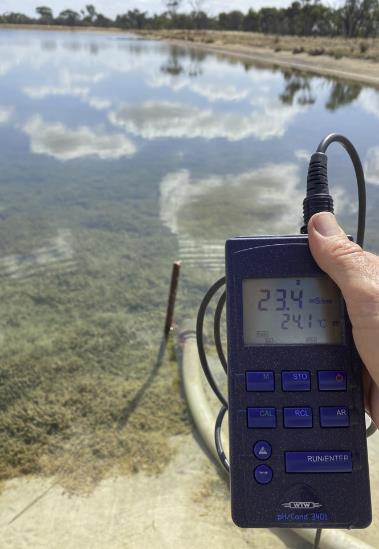 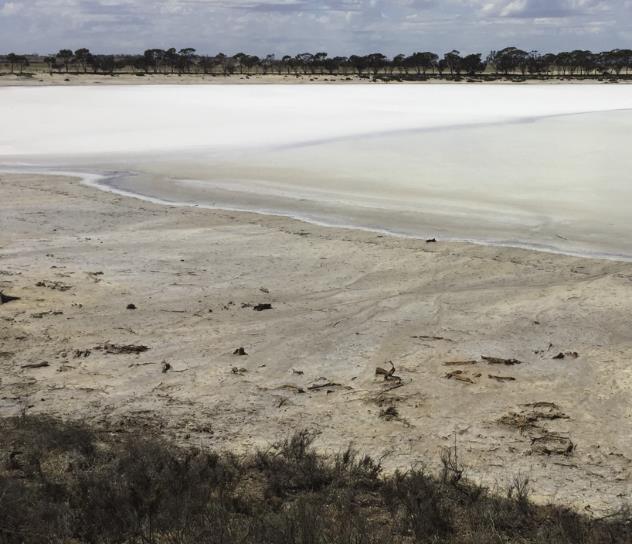 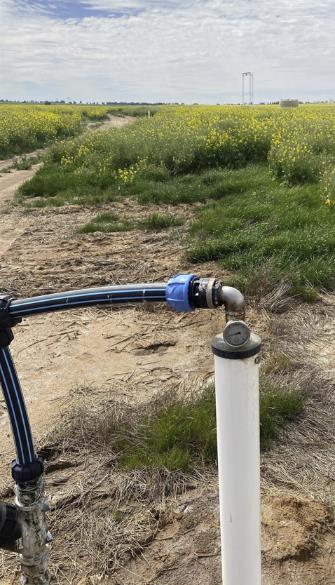 Evaporation basins
Reject bores
Farm salt lakes
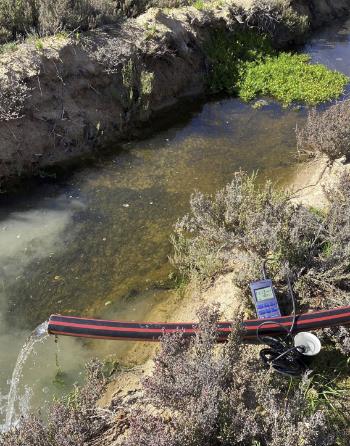 Existing drains
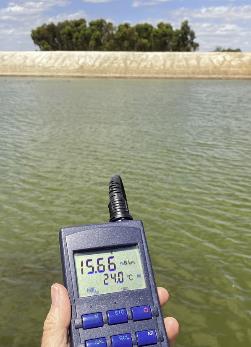 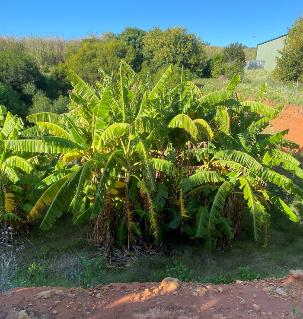 Bio-receptors
Saline dams
[Speaker Notes: In all cases, DPIRD requires farmers installing RO plants to lodge a Notice of Intent to Pump saline water

There are many ways to manage the rejected water]
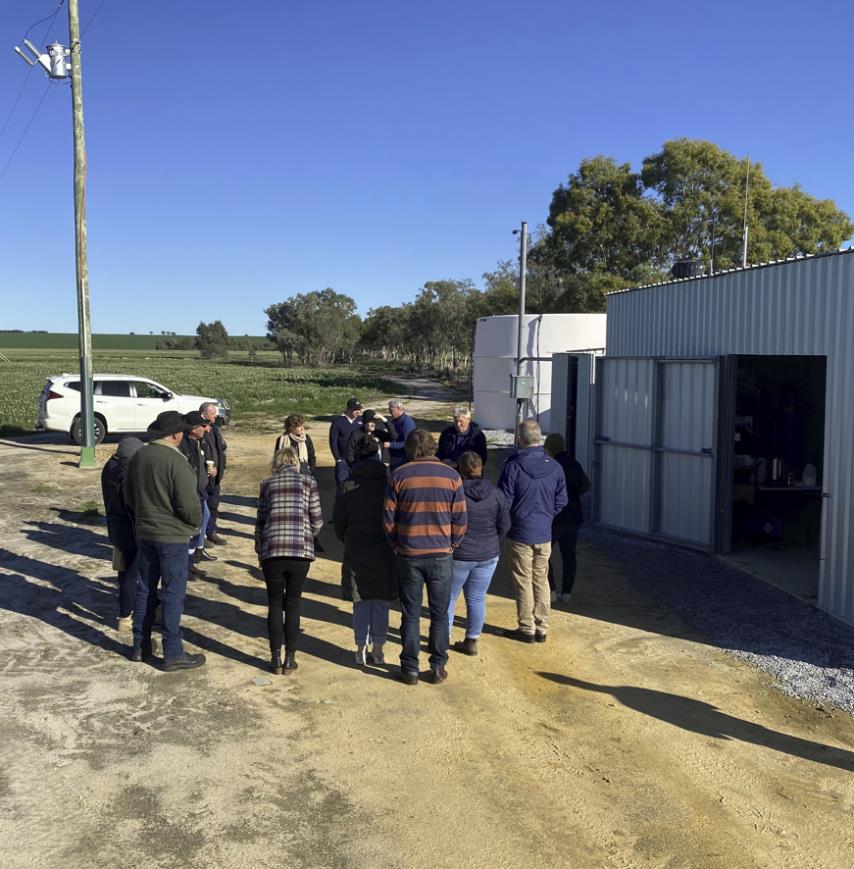 RO 60 kL/day from 3300 mg/L groundwater.
Reject 60 kL/d, at 6600 mg/L.
Ceres farm – Wongan Hills – added benefits
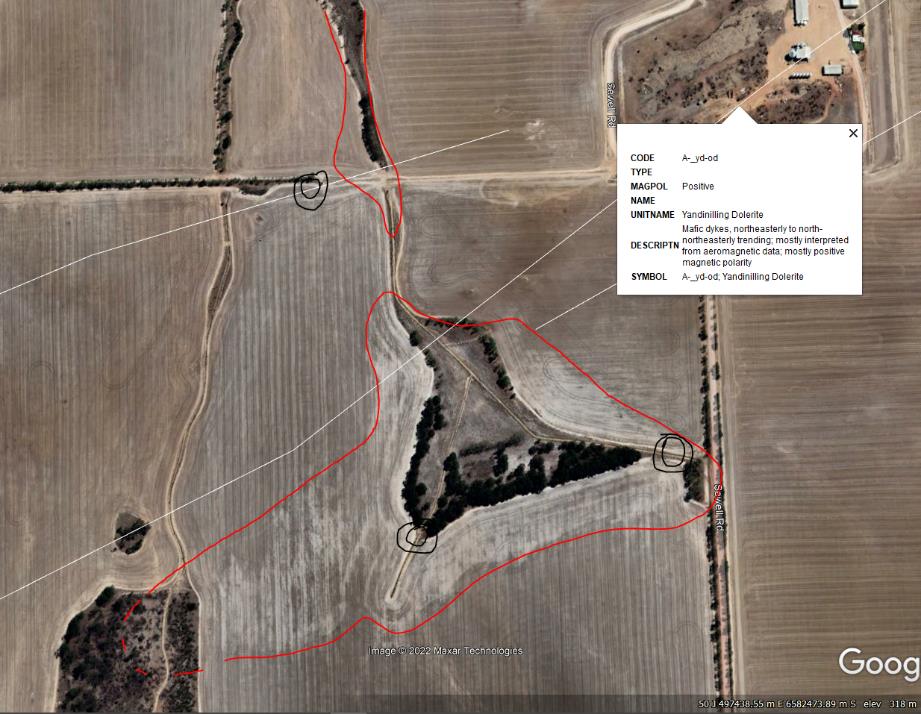 20 ha
Robert Sewell
[Speaker Notes: Here is one example

CERES farms have switched off their WaterCorp connections

They have a large RO plant that supplies up to 60,000 of water each day its required.

They supply their 6000ha crop program, and 3 gardens, sheds and general farm water

Its been operation 4 years

It has also remained about 30 Ha of saline sandy soils

______________________________________


Another sheep business near Kojonup has 3 RO plants to run 30,000 sheep and 5000ha cropping.

Bores for this farm are deep, and run from fractures]
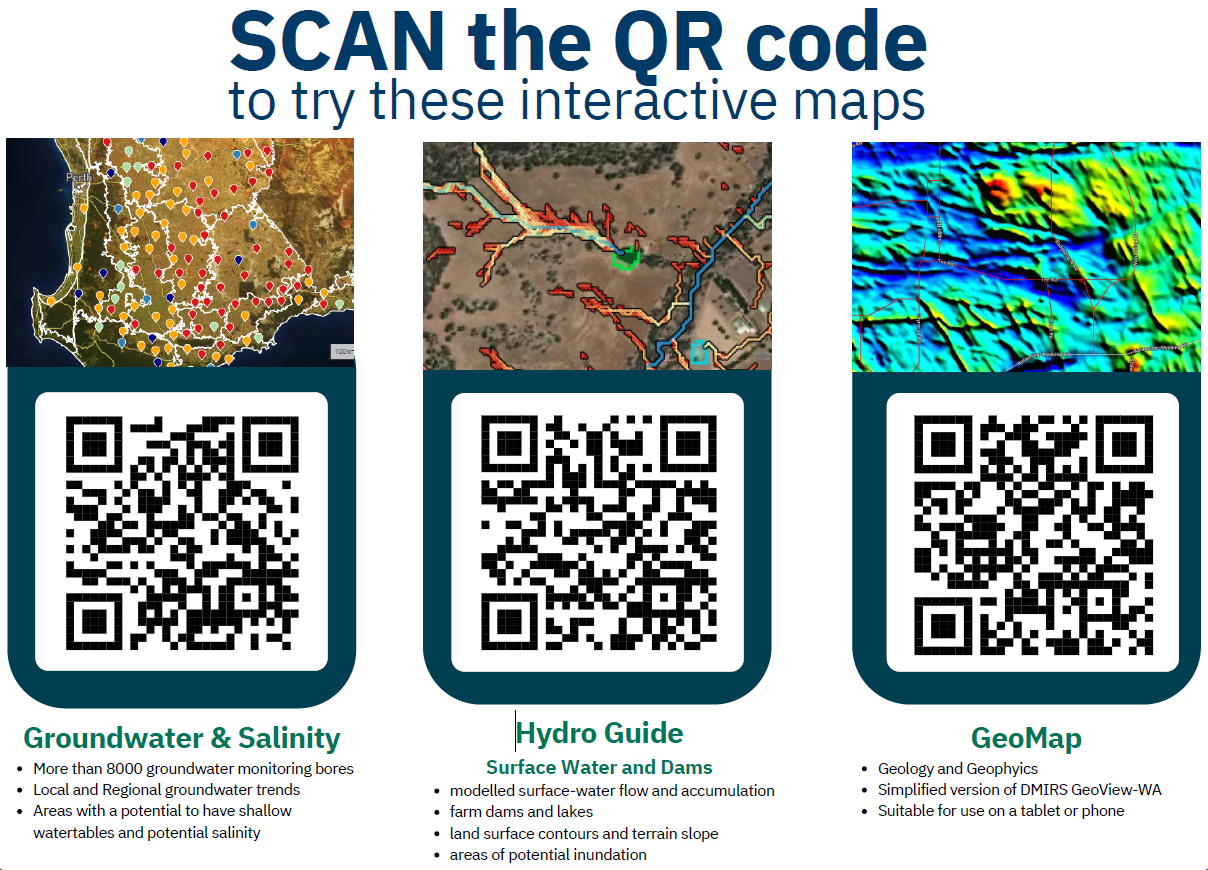 Questions
11
[Speaker Notes: Here are 3 tools available on DPIRDs website]